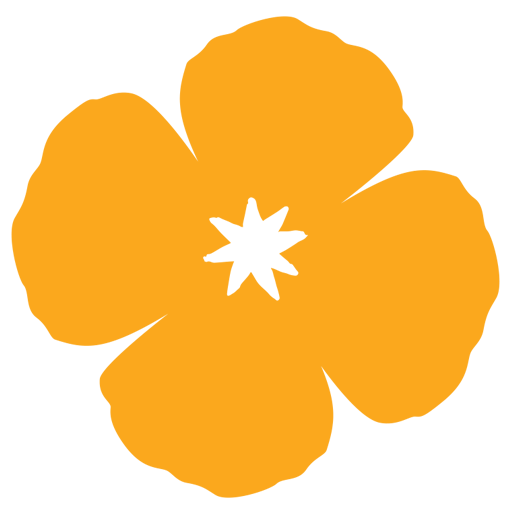 CalHOPE Support ProgramSupervisors’ Meeting February 22, 2024
Device Survey
I need CAMHPRO, FACTR, HEC, NAMI-CA, SHIELDS, and Vision y Compromiso to complete the survey.
The Dept. of Health Care Services is requiring us to survey the agencies to collect information on the devices and other state grants received. 
We also need to determine if any agency needs to return devices.
Powerbi Reports—You can now search by county!
Expenditure Tracker and Invoices
I have sent each agency their Expenditure Tracker through December, 2023. Please use it to plan out your remaining invoices.
Compare it to your Wrap-up Plan to make sure you have enough funds for staff for Feb-April.
Your final invoice must be equal to the amount remaining in your contract, or below that amount. If it is above it, we can’t pay it.
Use the new Jan-April invoice on repository site. To date, we have received 12 January invoices!
Program’s End Reporting
Your contract requires you to document the time and place of each training session, the content of the session, the number of participants and their titles.
Your final invoice will not be approved until device survey and training inventory is completed.
Several agencies have asked if they can provide CalHOPE highlights for our final report.
I would love to receive your highlights, maybe one or two photos, compelling stories of hope, and big events.
Need Peer Counselors?
Some agencies are having to lay off staff. Some agencies are beginning new grants.
How can we facilitate matching up job announcements with Support Specialists?
Next Meeting Will be Office Hours:
Thursday, March 7th, 
11-11:30 am
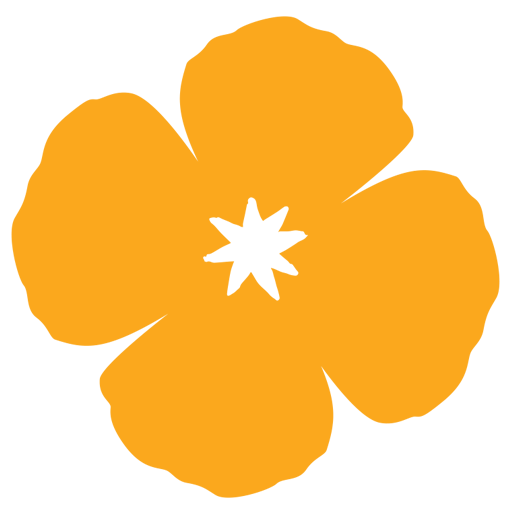 https://www.calmhsa.org/CalHOPE/
Jasi.Milton@calmhsa.org